CmK subthema’s
Ronald von Piekartz
Annemiek Franzen-van Herk
https://www.youtube.com/watch?v=pQ84EvITcDQ&feature=youtu.be
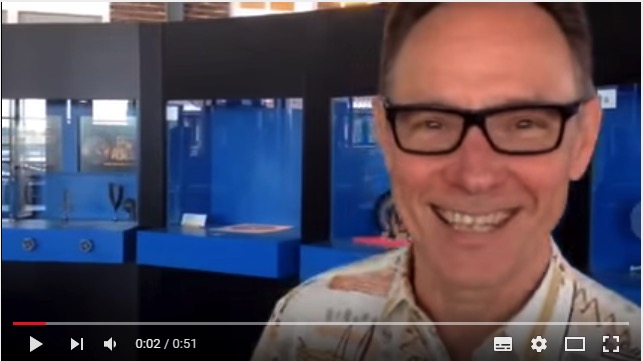 Overzicht
Algemene toelichting: een onderwerp kiezen
Ontwikkellijnen voor subthema’s: globale verticale leerlijn 
Tips bij het uitwerken van een subthema voor een leeftijdsgroep
Wijkthema’s komende periode
Brainstormen  (algemeen + gericht)
Bronnentips
Subthema’s voor 4-6 jaar
Herkenbare onderwerpen
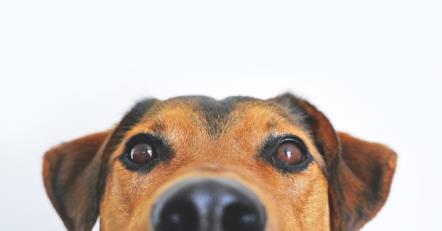 Bijvoorbeeld: mensen, verhalen, thuis, natuur, seizoenen, feest, kleding, gebouwen, voertuigen, eten, dieren
Concreet
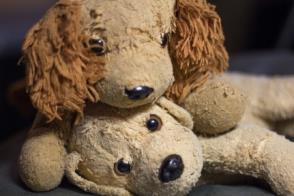 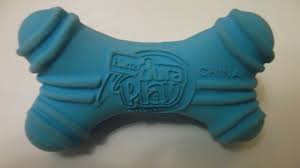 Meerdere zintuigen
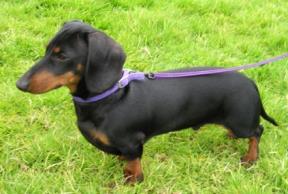 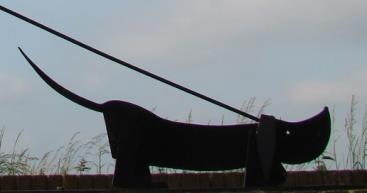 Kunst i.c.m. het “echte”
Subthema’s voor 6-9 jaar
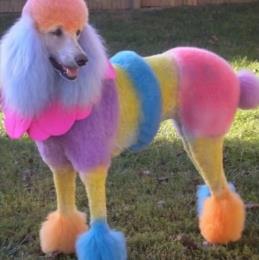 Concrete onderwerpen, met context
Bijvoorbeeld: eerder genoemde onderwerpen vanuit een 
historische of culturele context belicht.
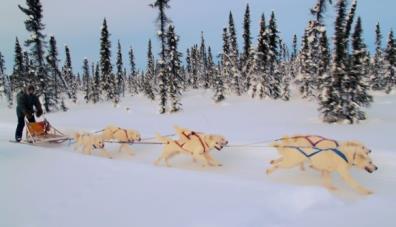 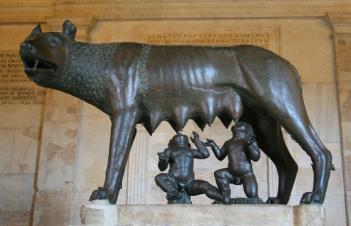 Wereldoriëntatie
Lupa Capitolina
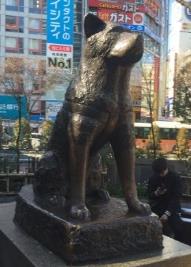 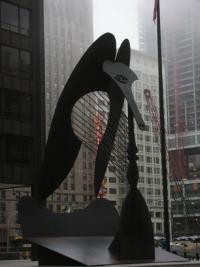 Een gevarieerd aanbod aan kunst
Subthema’s voor 9-12 jaar
Inbreng leerlingen
Bijvoorbeeld: beroepen, actualiteiten, idolen, “wie ben ik”
Abstracte onderwerpen
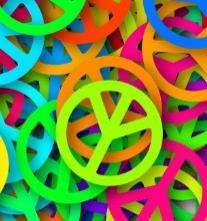 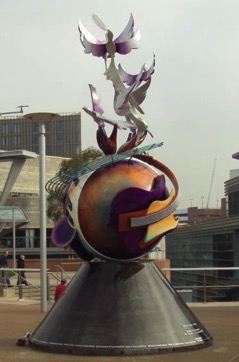 Bijvoorbeeld:
vriendschap, gerechtigheid of vrede
Kunst met achtergrond
Bedoeling van de kunstenaar
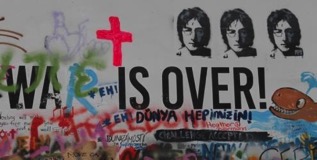 (Kunst)historische context
Kunst om te eren
Fruitvormen
Wonen in Mali
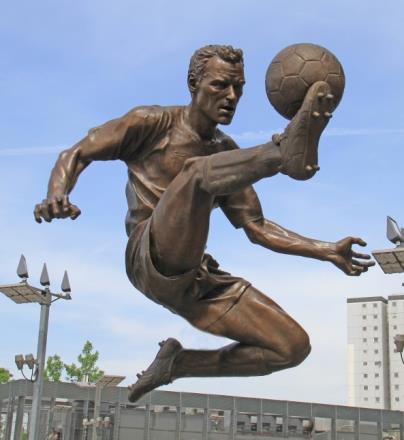 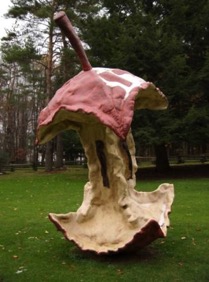 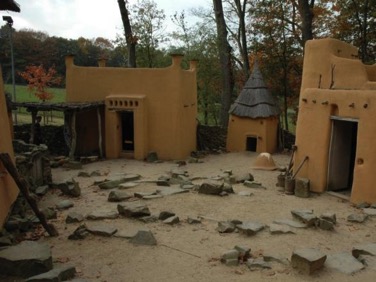 Oldenburg, Klokhuis, 1992
Afrika Museum, Berg en Dal
?, Dennis Bergkamp, 2014
4-6 jaar
6-9 jaar
9-12 jaar
ontwikkellijnen subthema’s
Tips
Wijkthema’s
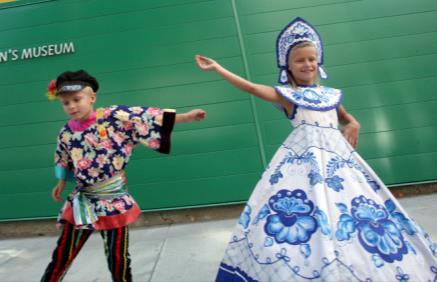 Midden:	Mode & Kleding

Noord:	Muziek (vorige periode: Midden)

Zuid:		Muziek & Dans

Oost:		Schilderkunst (vorige periode: Noord)
Brainstorm Mode & Kleding
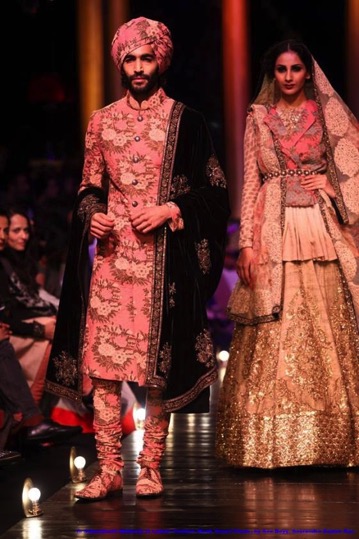 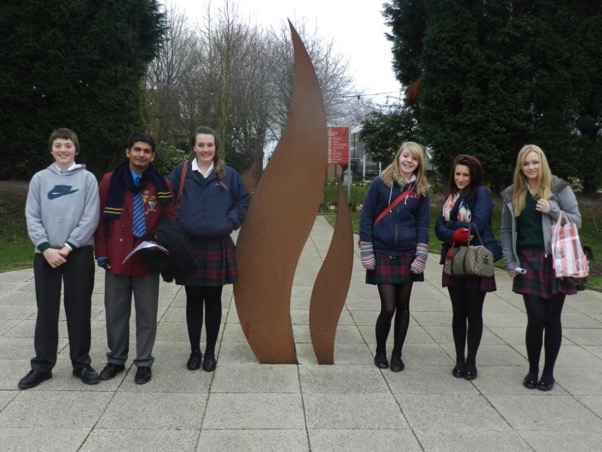 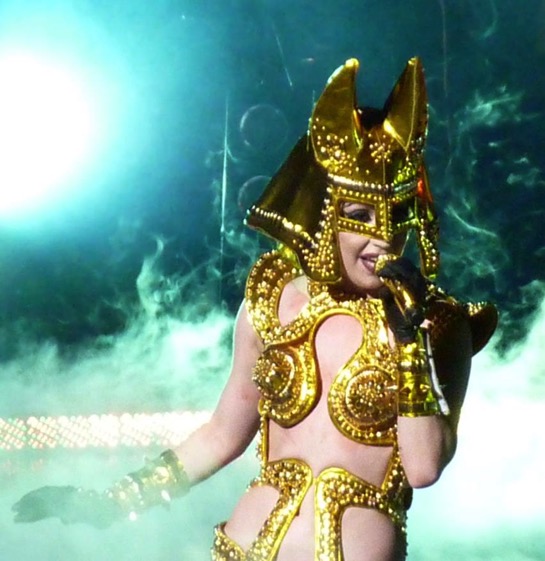 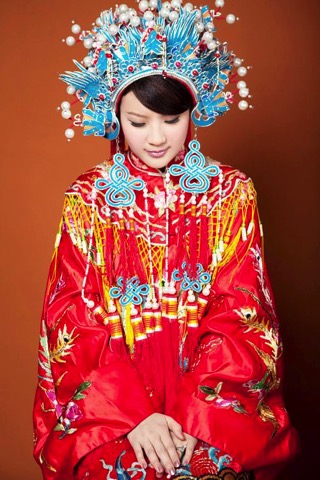 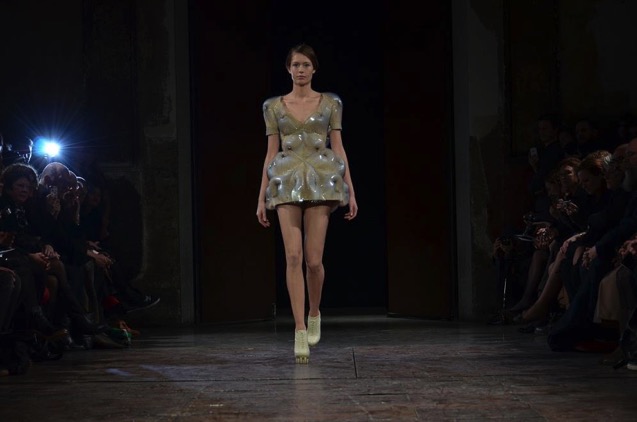 Mode 
en 
Kunst
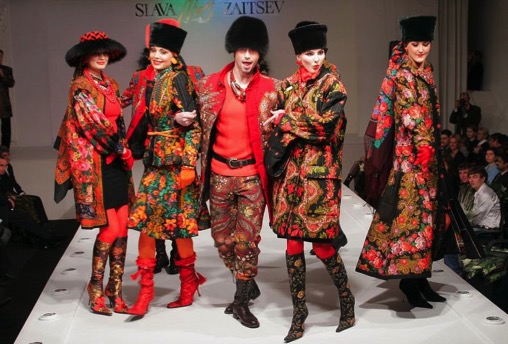 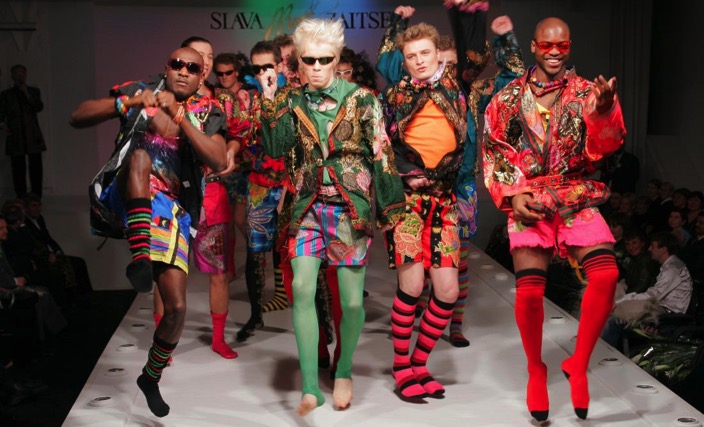 Culturele 
verschillen
Traditie in een nieuw jasje
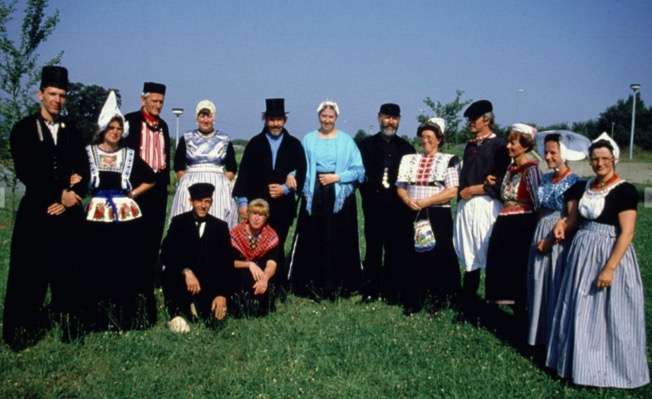 KLEUREN
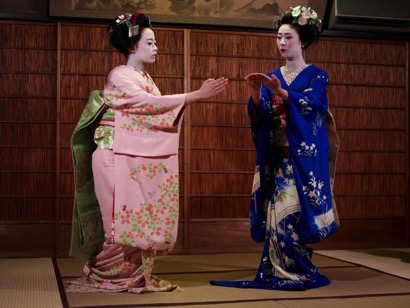 Catwalk
Schooluniformen en eigen identiteit
Traditionele Chinese trouwjurk
Fashion & Glamour & Performance
Klederdracht
Geisha
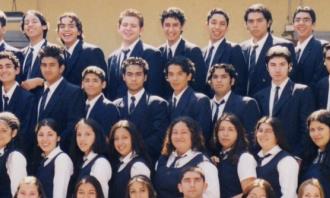 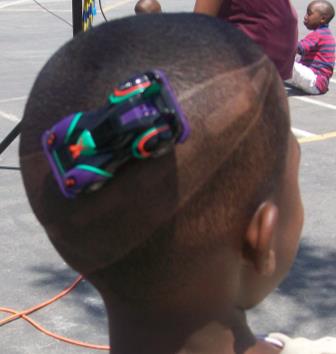 Brainstorm
Checklist: leg de subthema’s vast
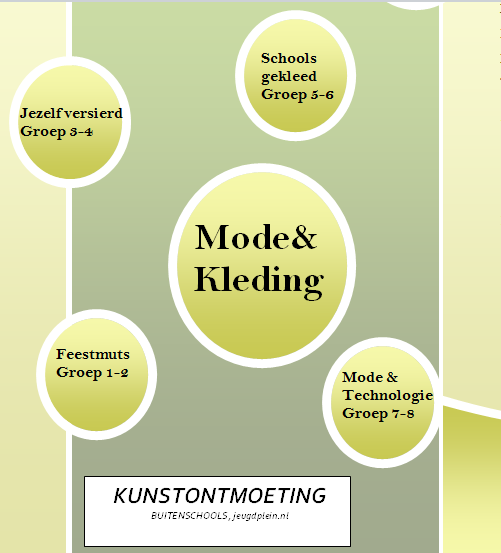 Checklist: onderzoek horizontale leerlijn
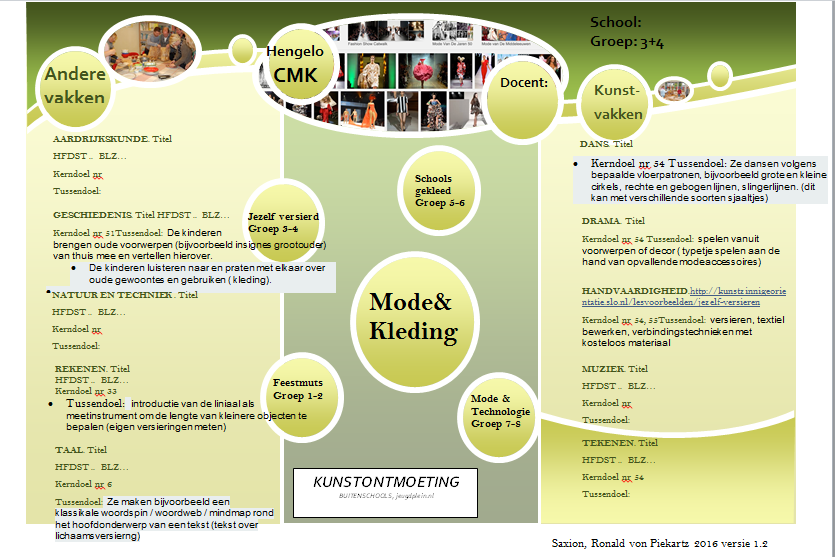 Brainstorm Muziek en Dans
Tapdans
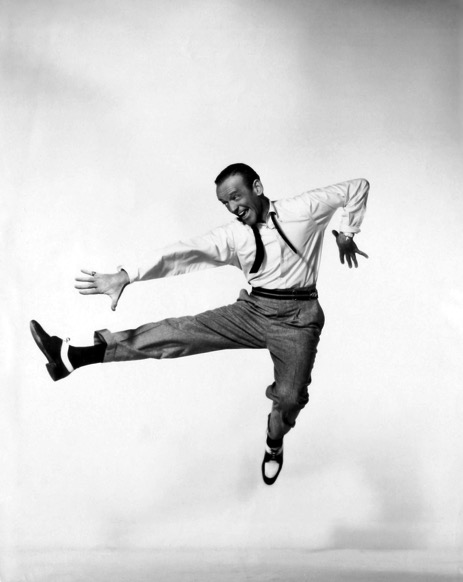 Omgevingen die uitnodigen tot dans en muziek
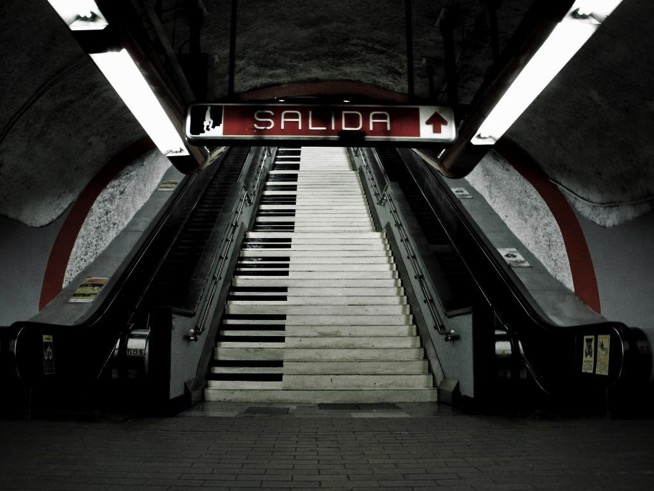 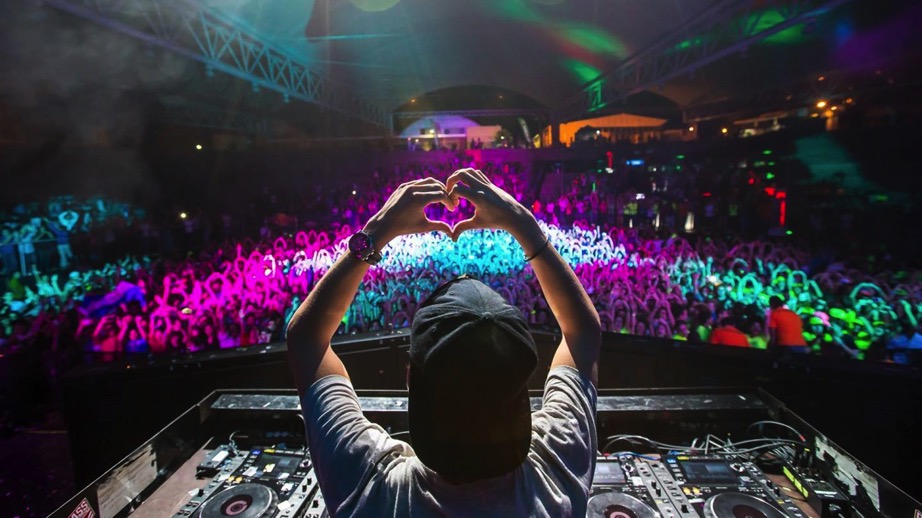 instrumenten aan je lijf
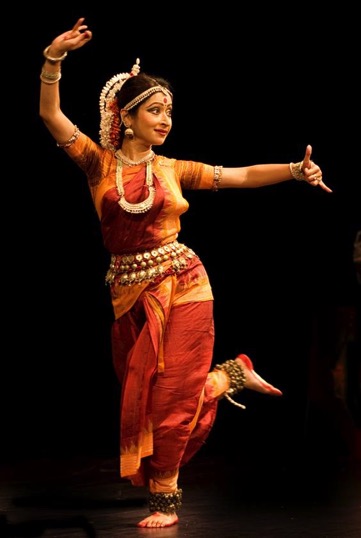 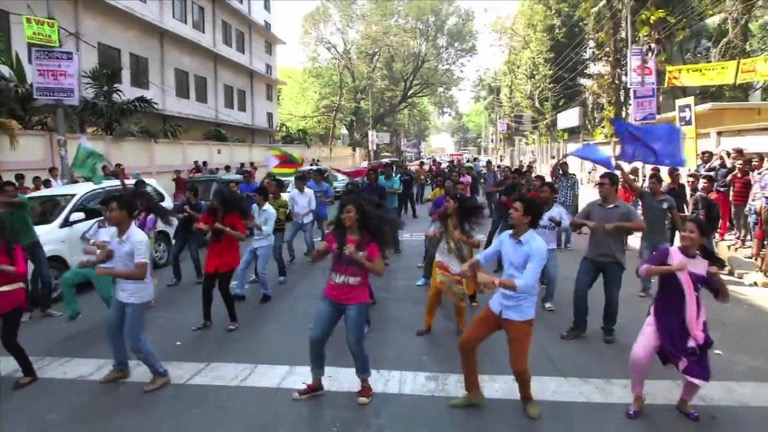 …en de DJ zegt: DANS!
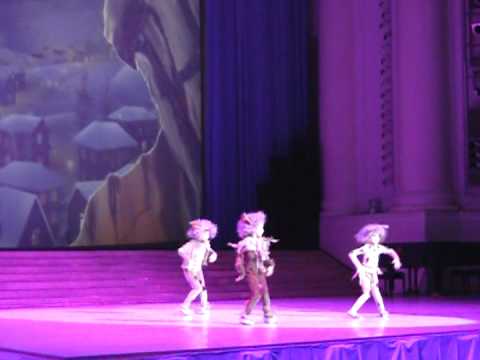 Sprookjes in ballet
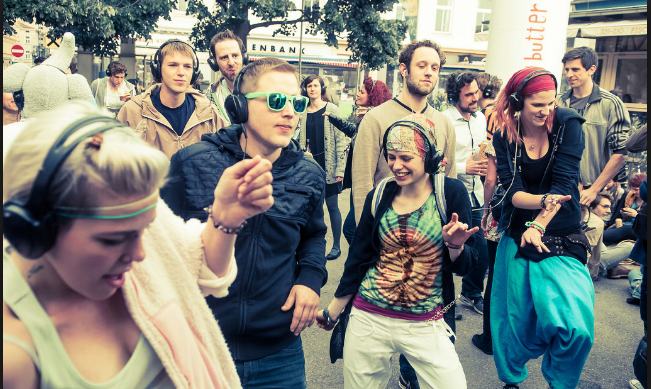 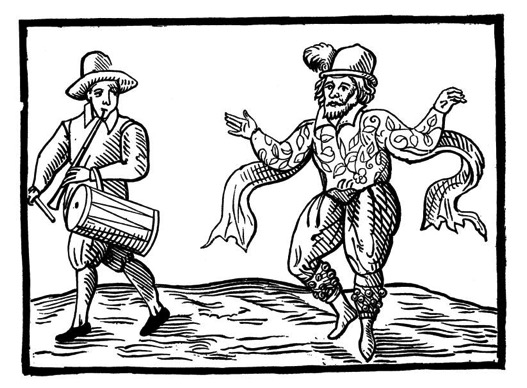 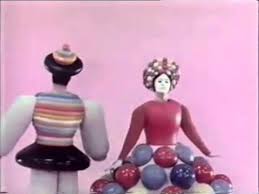 Triadisch Ballet
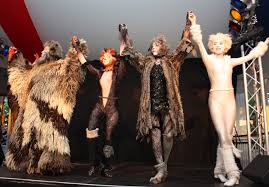 musicals
Flashmob
Het “gesprek” tussen danser en muzikant
Silent Disco
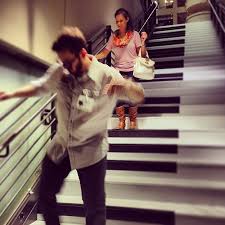 Brainstorm
Muziek opzet vorige periode (toen: wijk Midden)
Groep1-2
(muzikale verkenning van directe omgeving)
‘herinnering’
‘gevoel’
-naspelen en nadoen-
“Kennismaking Muziekinstrumenten”
Groep 3-4
(muzikale verkenning van onderwerpen uit wijk)
‘de fanfare’
‘het circus’
-muziek en verbeelding (verhalen, sprookjes)- 	link
“Wereldmuziek”
Groep 5-6
‘verre landen
‘andere tijden’
‘toekomst’ (heden en verleden)
“Componeren en lied schrijven”
Groep 7-8
‘oorlog’
‘rap en liefde’
‘muzikanten’
‘ringtones’ (computer en muziek)
“Stijlen Muziek en de daarbij behorende instrumenten”
TULE
Brainstorm Muziek
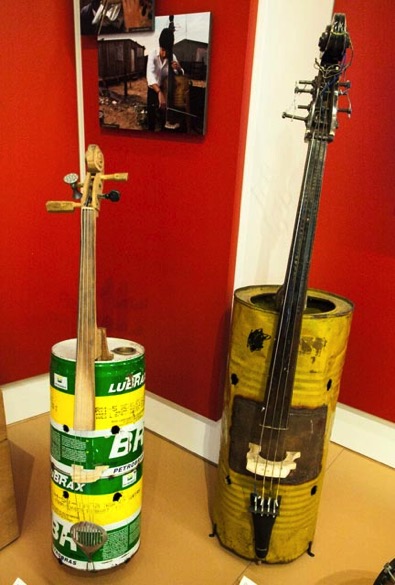 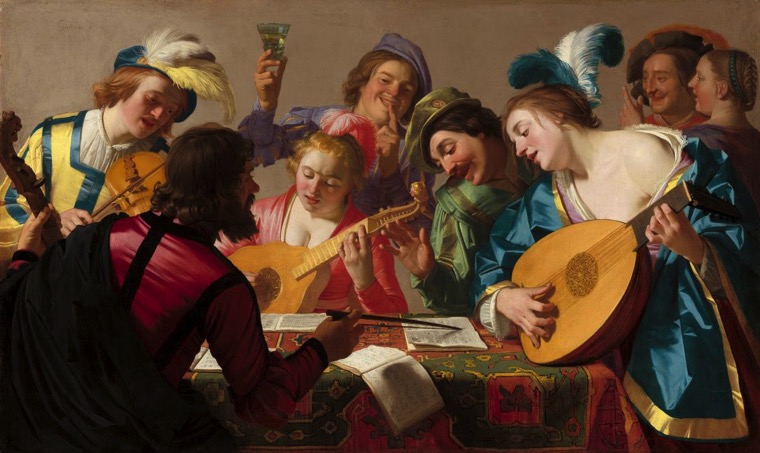 Muzikale recycling
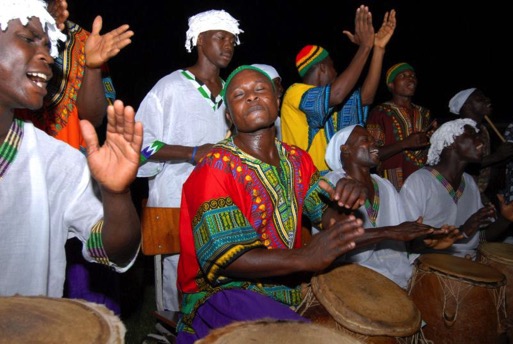 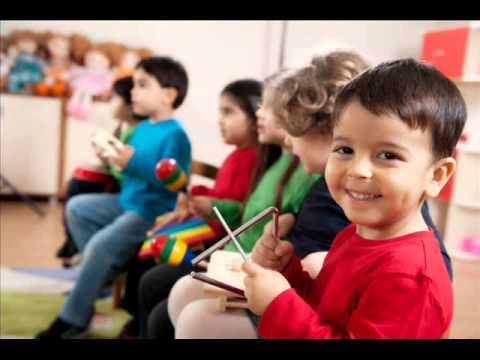 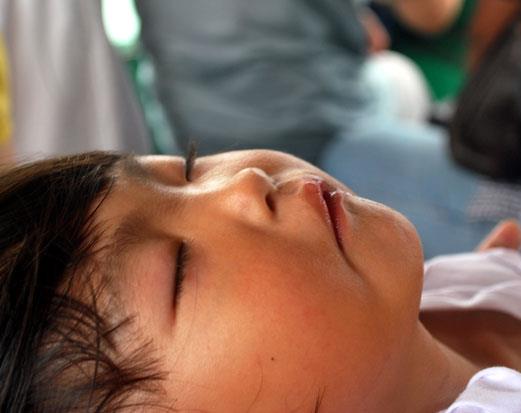 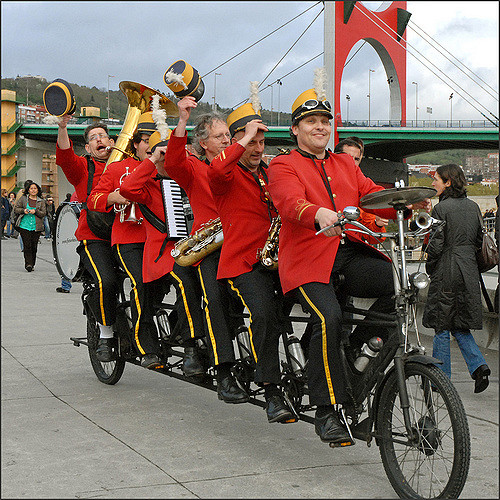 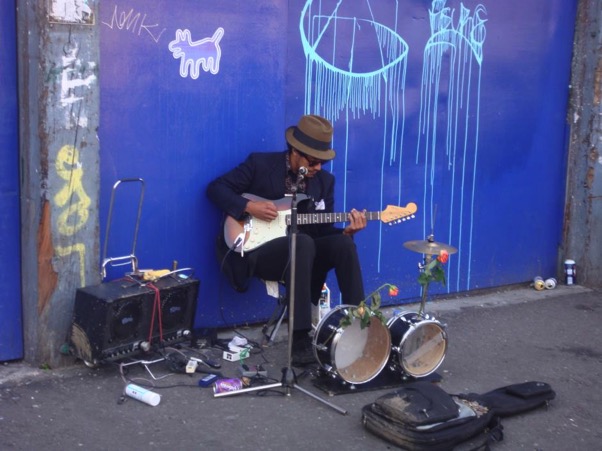 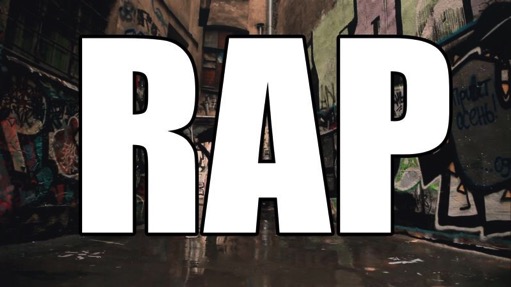 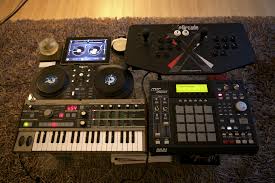 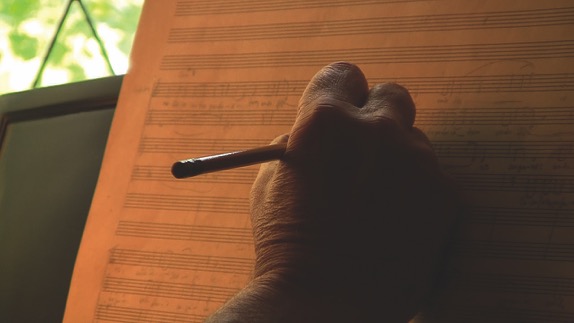 Wereldmuziek
Instrumenten ontdekken
Muziekgeschiedenis
Luisteren 
en verbeelden
Muziek op straat
Muziek schrijven
Samenspel
technologie
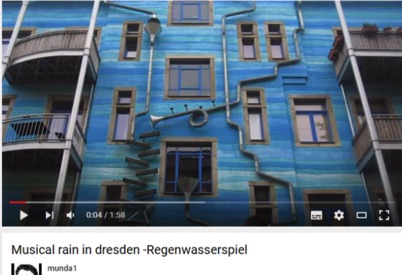 Brainstorm
Schilderkust opzet vorige periode (toen: Wijk Noord)
Schilderkunst (Noord)
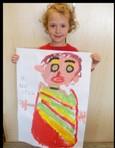 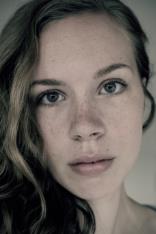 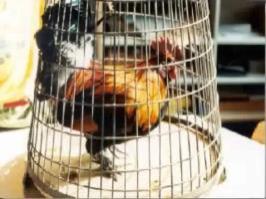 Groep1-2
‘ik’ ‘mensen’
‘spelen’
‘dieren’
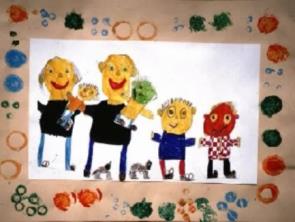 ‘familieportret’
‘aankleding’
-waarneming-
Groep 3-4
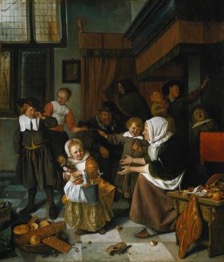 Groep 5-6
‘andere tijden’
‘verre landen’
‘interieurs’
‘de kunstenaar’ (en zijn stijl)
‘affiches’ (musical)
-inrichten van tentoonstellingen’
Groep 7-8
TULE
Brainstorm Schilderkunst
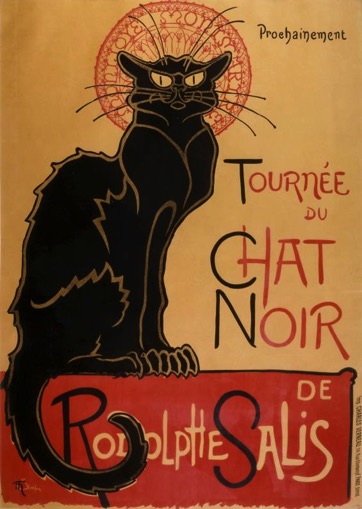 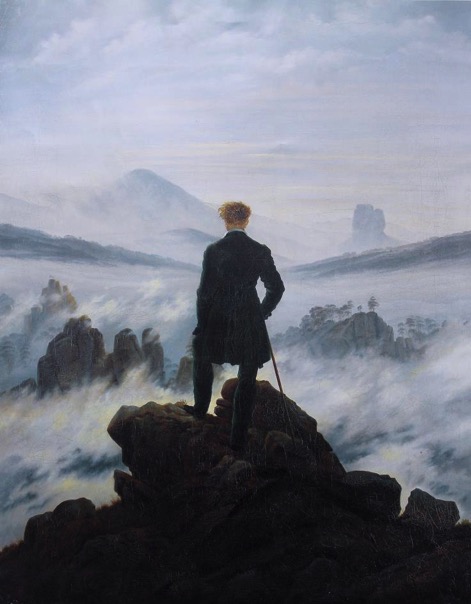 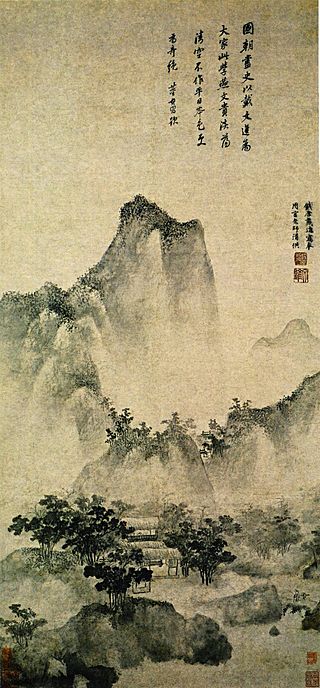 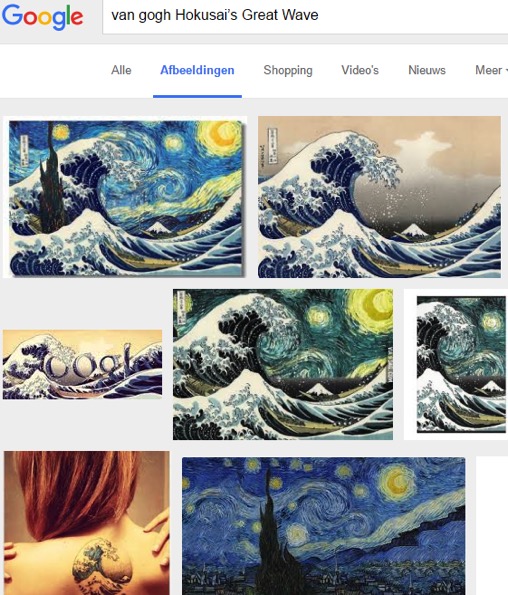 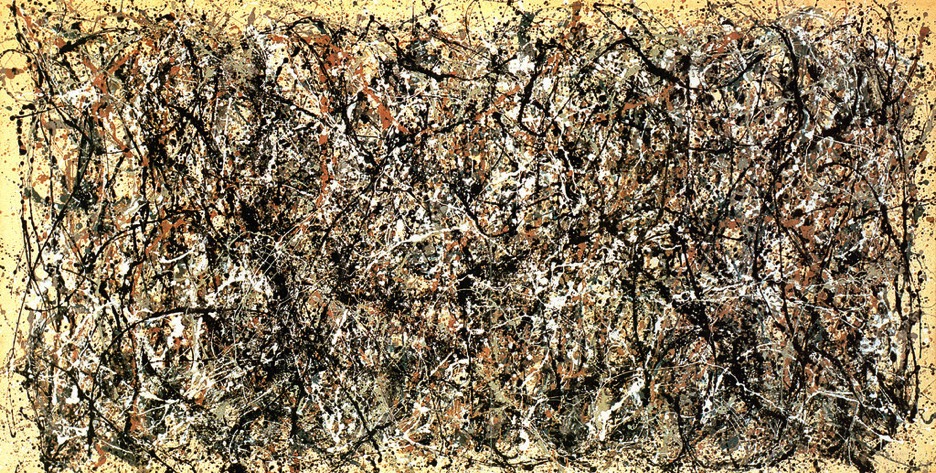 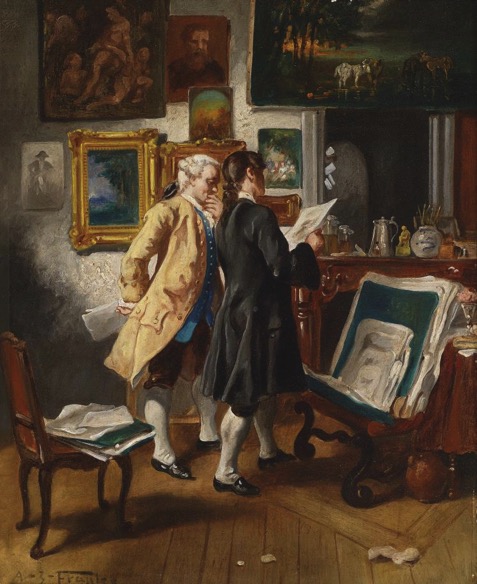 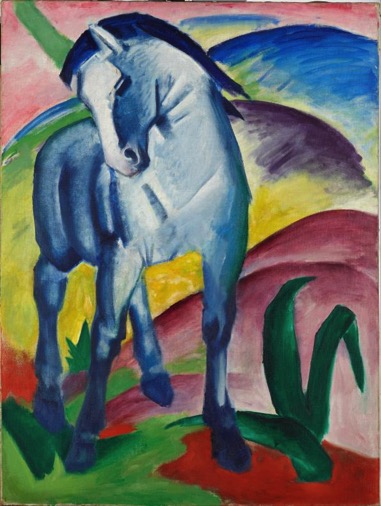 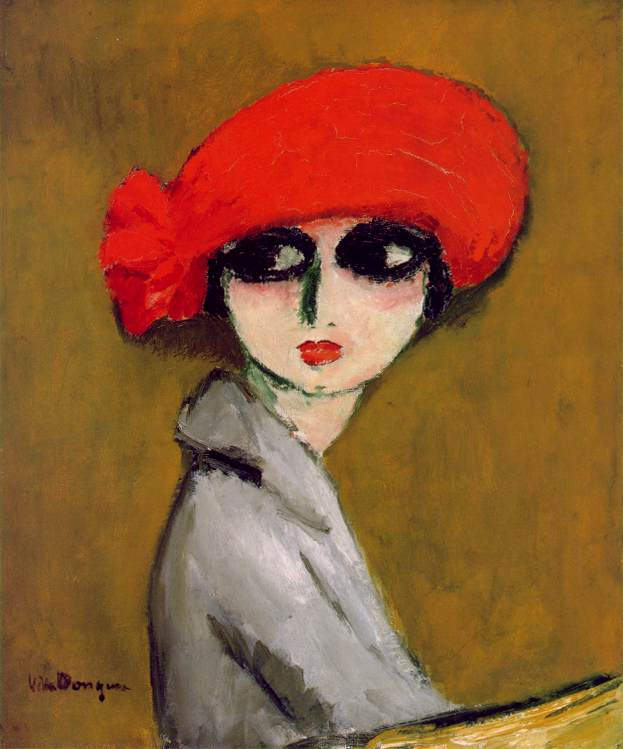 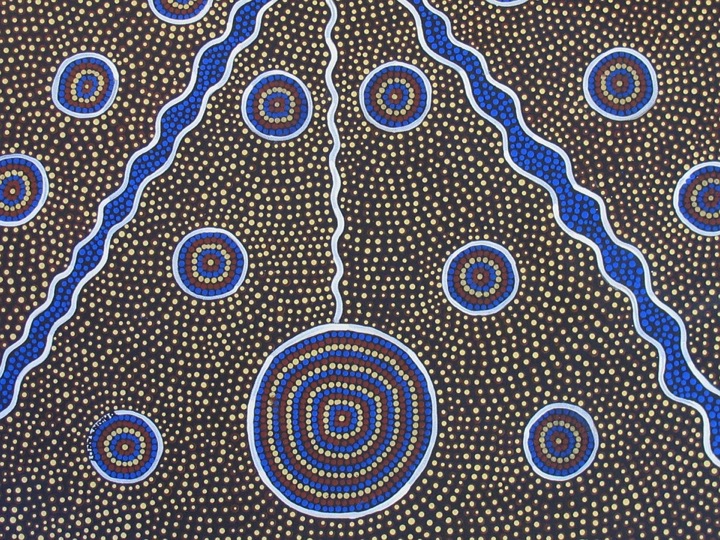 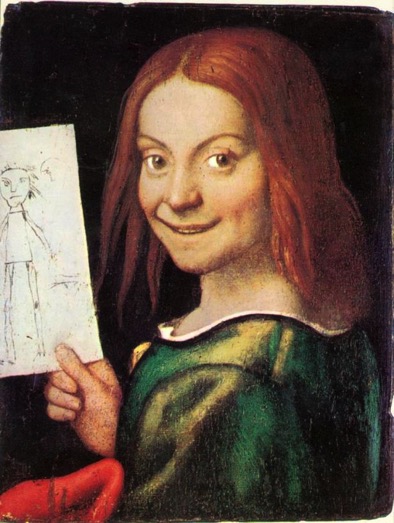 Stippen met betekenis
Affiches
Verf de vrije loop laten
Geïnspireerd
Portretten
Kinderen kijken naar kunst, kunst kijkt naar kinderen
Dieren in kleur
Natuur 
in beeld
Culturele stijlen
Waarde <> prijs
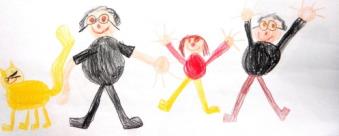 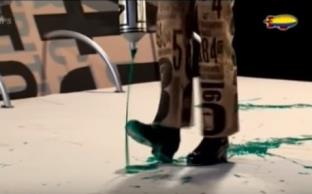 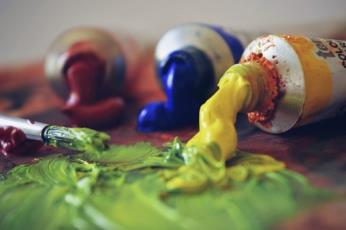 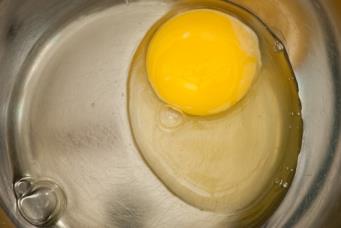 Brainstorm
Tips
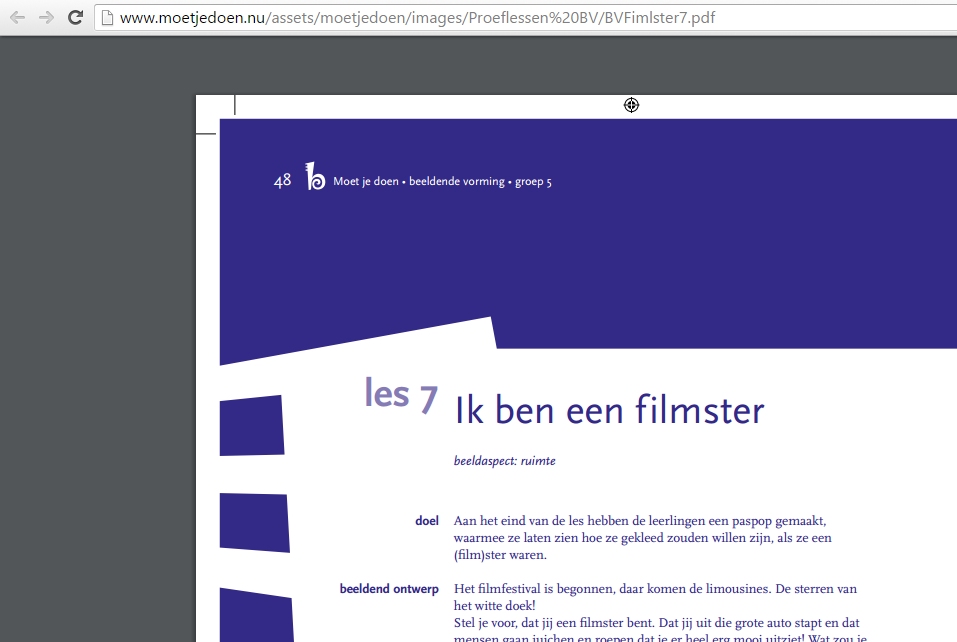 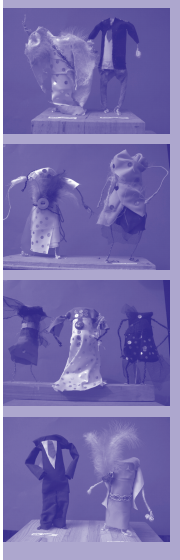 http://www.jeugdpleinhengelo.nl/
http://kunstzinnigeorientatie.slo.nl/
http://tule.slo.nl/
http://www.schooltv.nl/
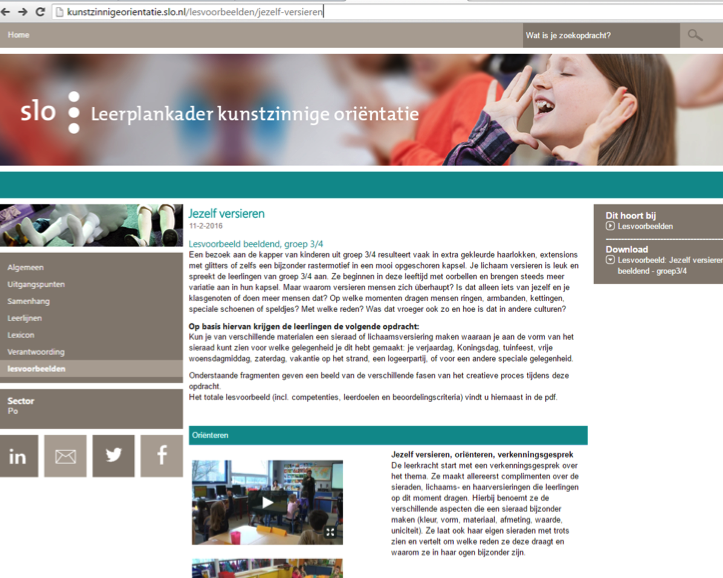 http://arttube.nl/
Moet je doen: Cultuureducatie + 
www.moetjedoen.nu
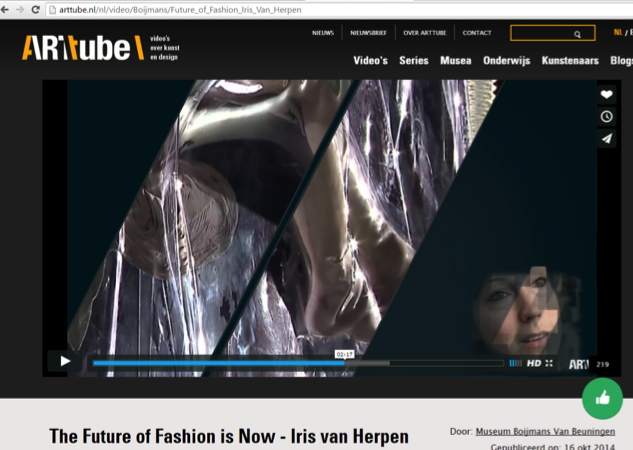 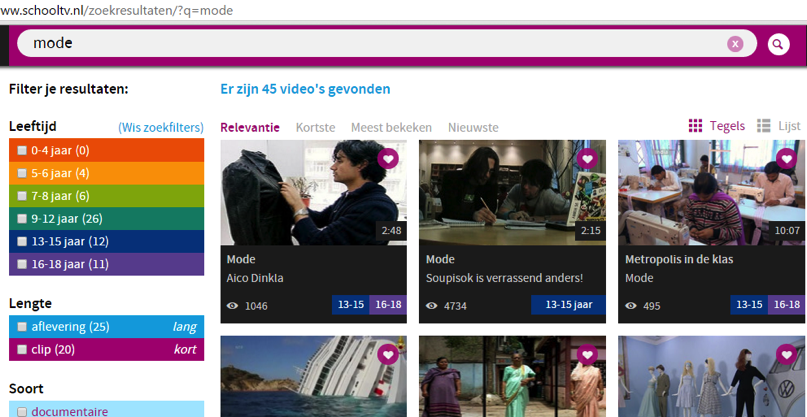 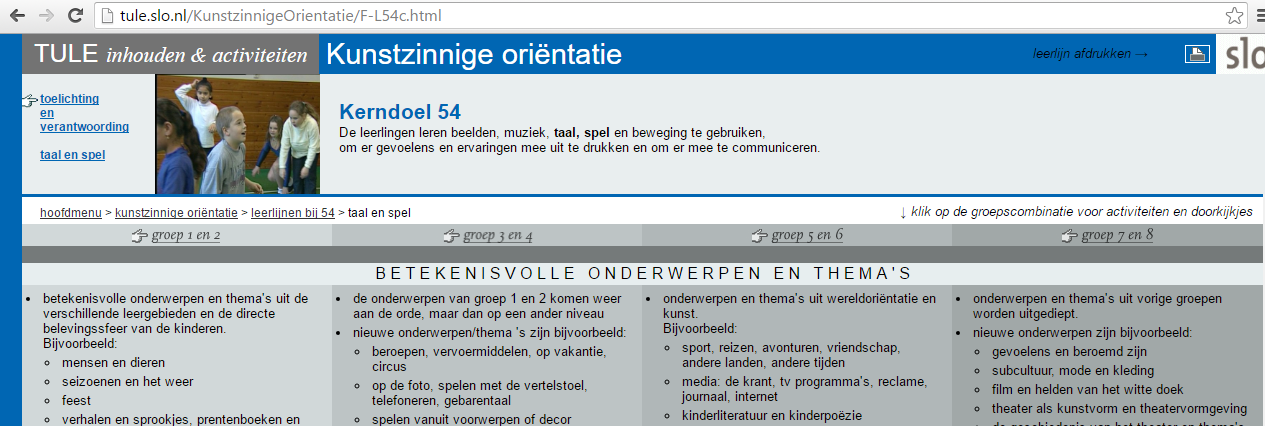 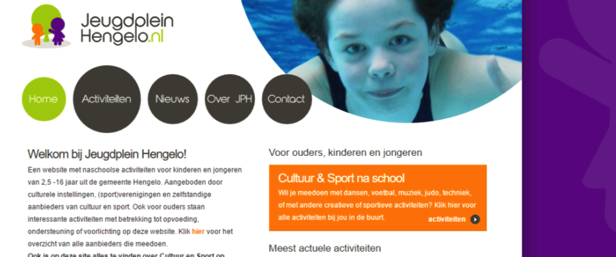 Tips
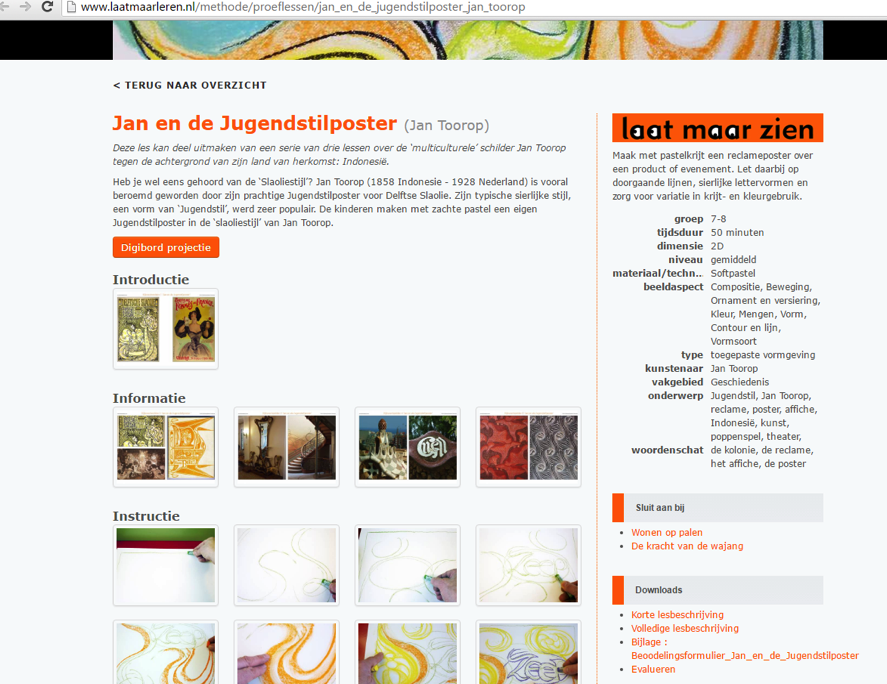 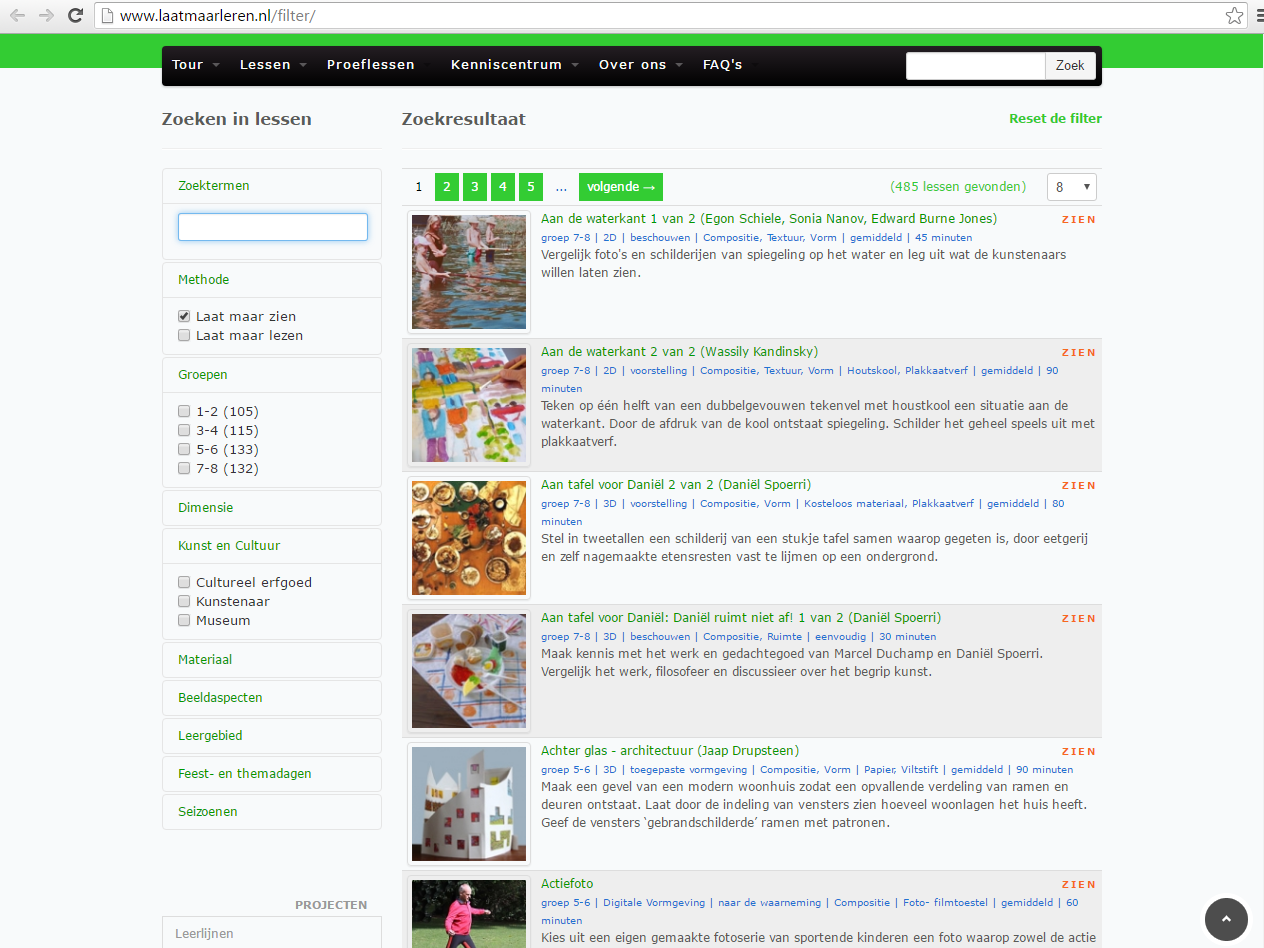 http://www.jeugdpleinhengelo.nl/
http://kunstzinnigeorientatie.slo.nl/
http://tule.slo.nl/
http://www.schooltv.nl/
http://arttube.nl/
Moet je doen: Cultuureducatie + 
www.moetjedoen.nu
http://www.laatmaarleren.nl/proeflessen
http://www.laatmaarleren.nl/filter/
Referenties
https://10voordeleraar.nl/documents/kennisbases_pabo/kb_beeldend_onderwijs.pdf (bezocht mei 2016)

http://kunstzinnigeorientatie.slo.nl/ (bezocht mei 2016)

http://tule.slo.nl/KunstzinnigeOrientatie/F-L54a.html (bezocht mei 2016)

Van Onna, J., Jacobse, A. (2013). Laat Maar Zien; Didactiek voor beeldend onderwijs (hoofdstuk 11-12). Almere: Noordhoff Uitgevers